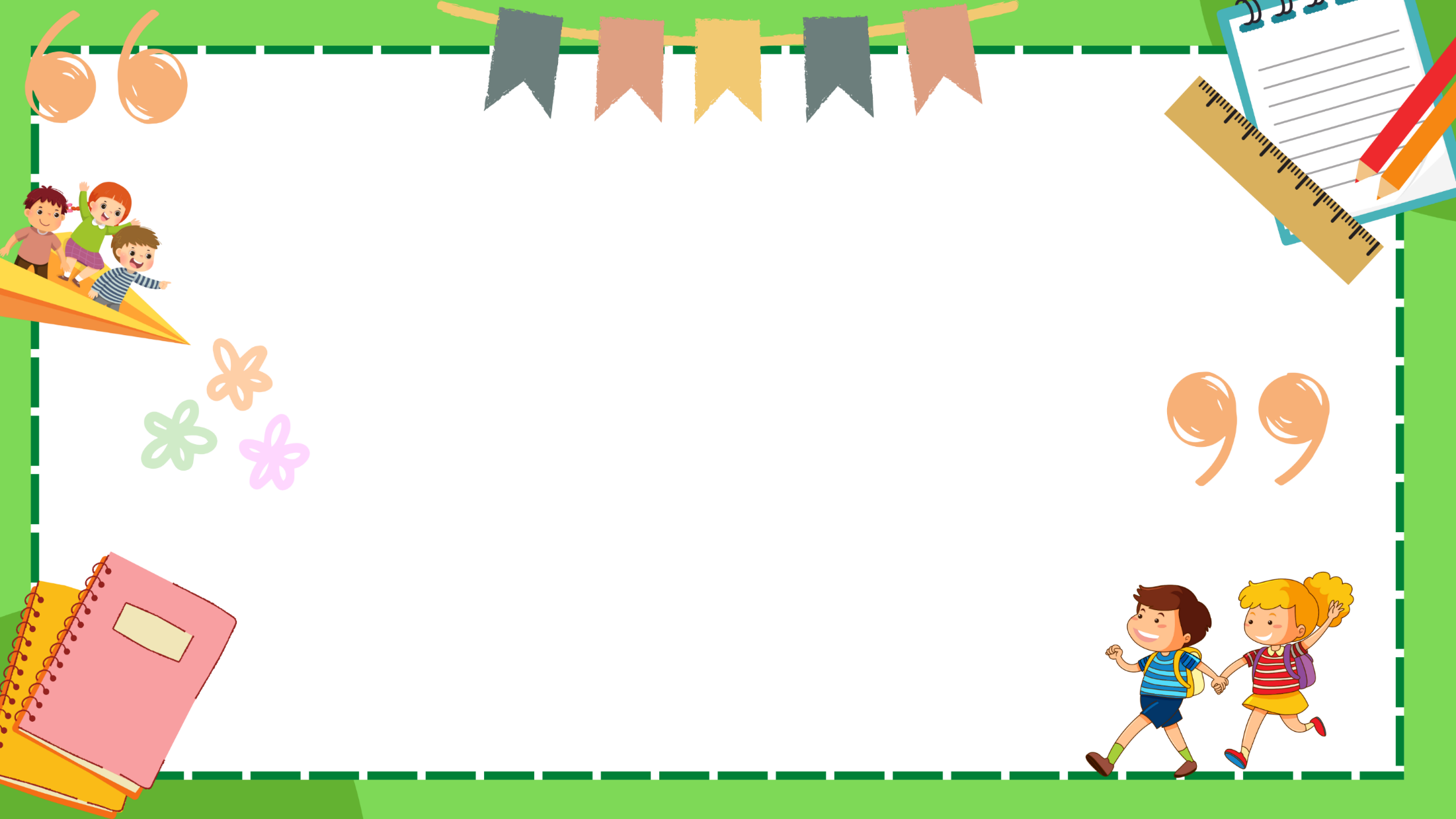 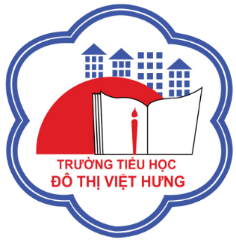 ỦY BAN NHÂN DÂN QUẬN LONG BIÊN
TRƯỜNG TIỂU HỌC ĐÔ THỊ VIỆT HƯNG
BÀI GIẢNG ĐIỆN TỬ
KHỐI 3
MÔN: TOÁN
Tuần
13
Tính giá trị của biểu thức số
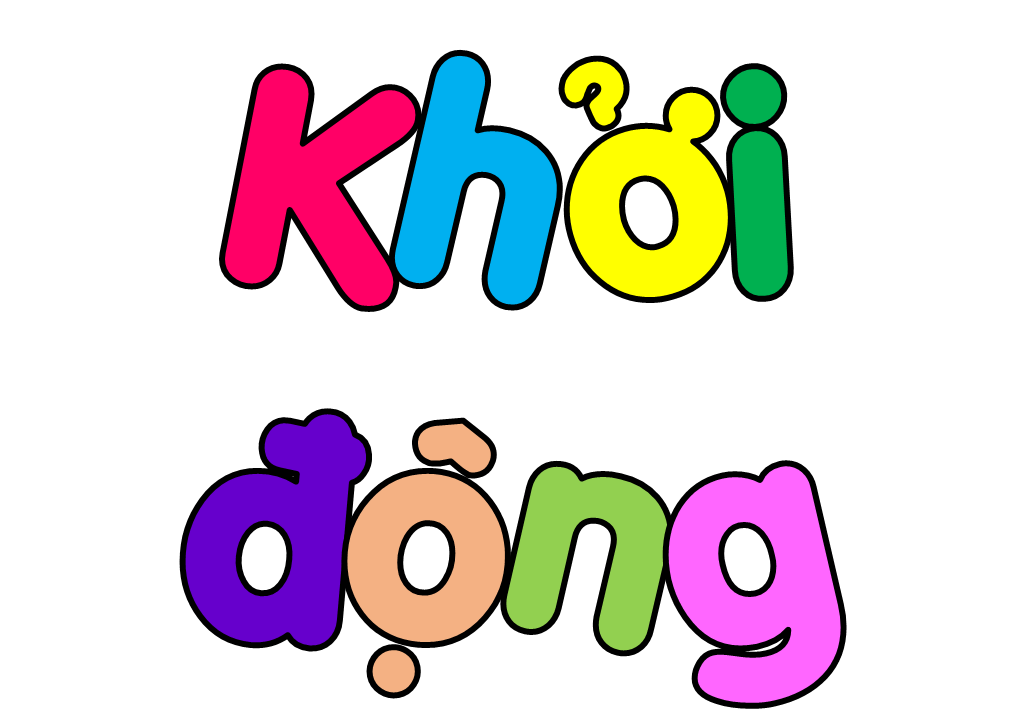 TRÒ CHƠI TRUYỀN ĐIỆN
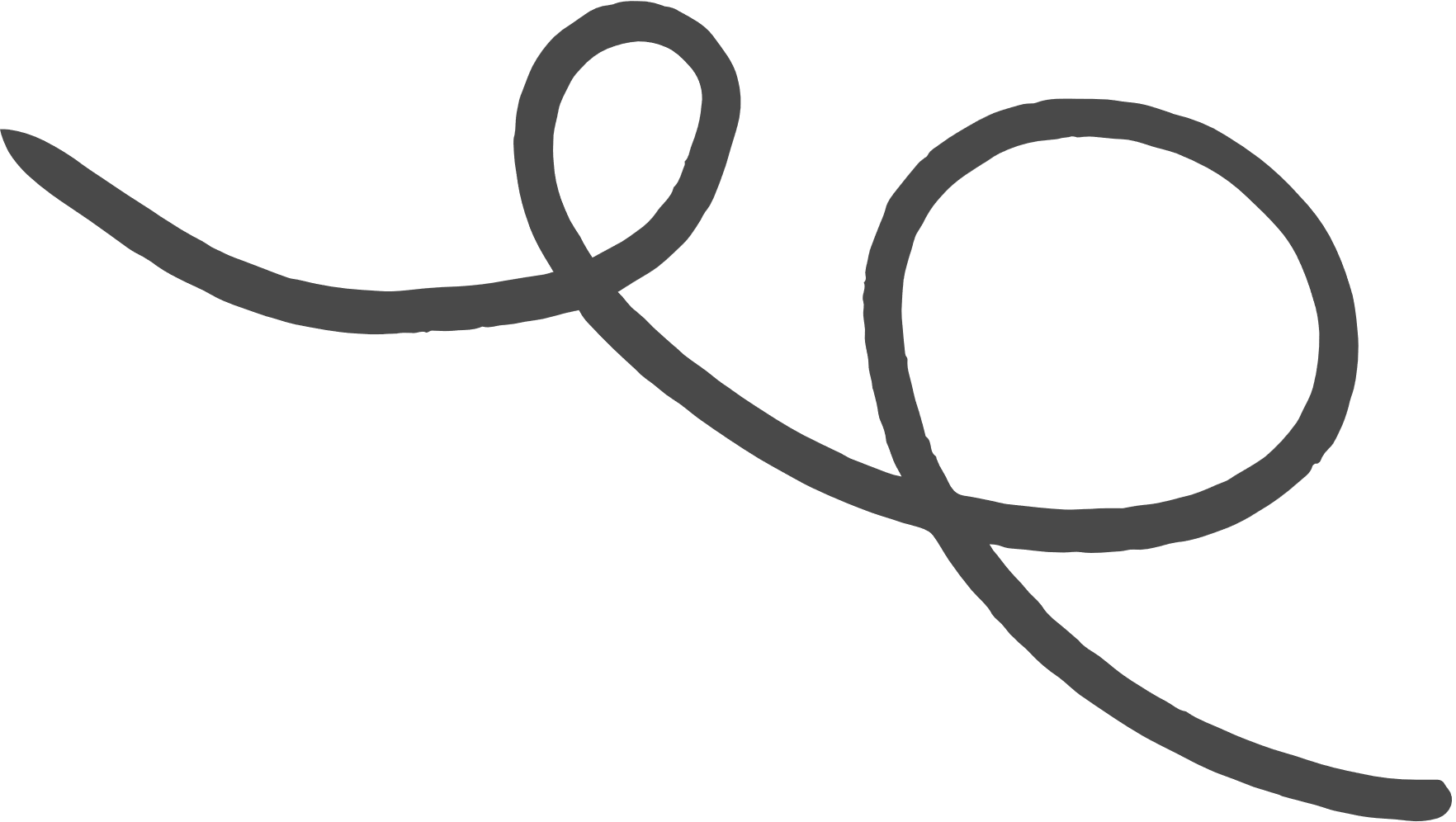 Luật chơi: Học sinh theo thứ tự trả lời các phép tính mà giáo viên đưa ra.
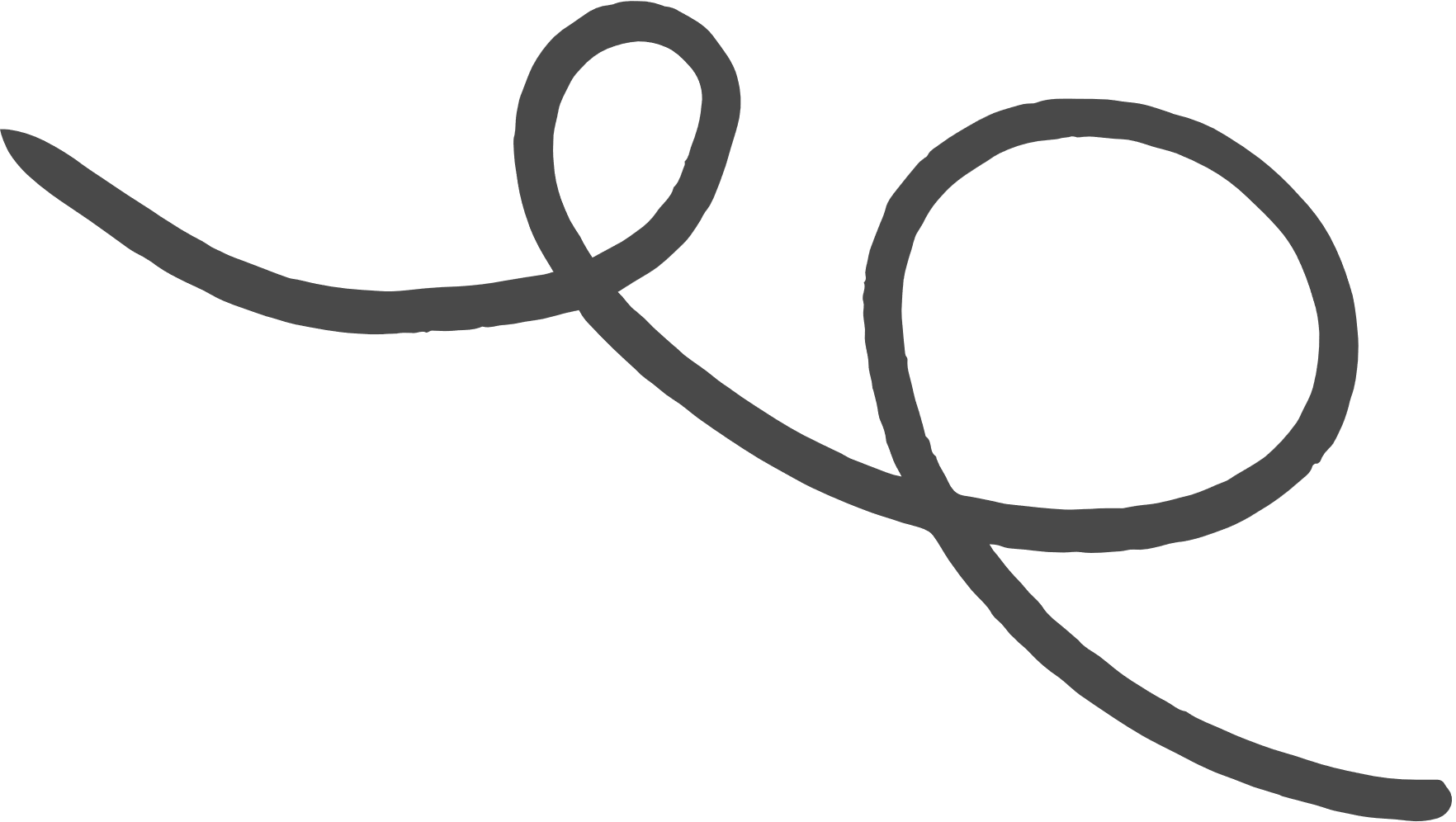 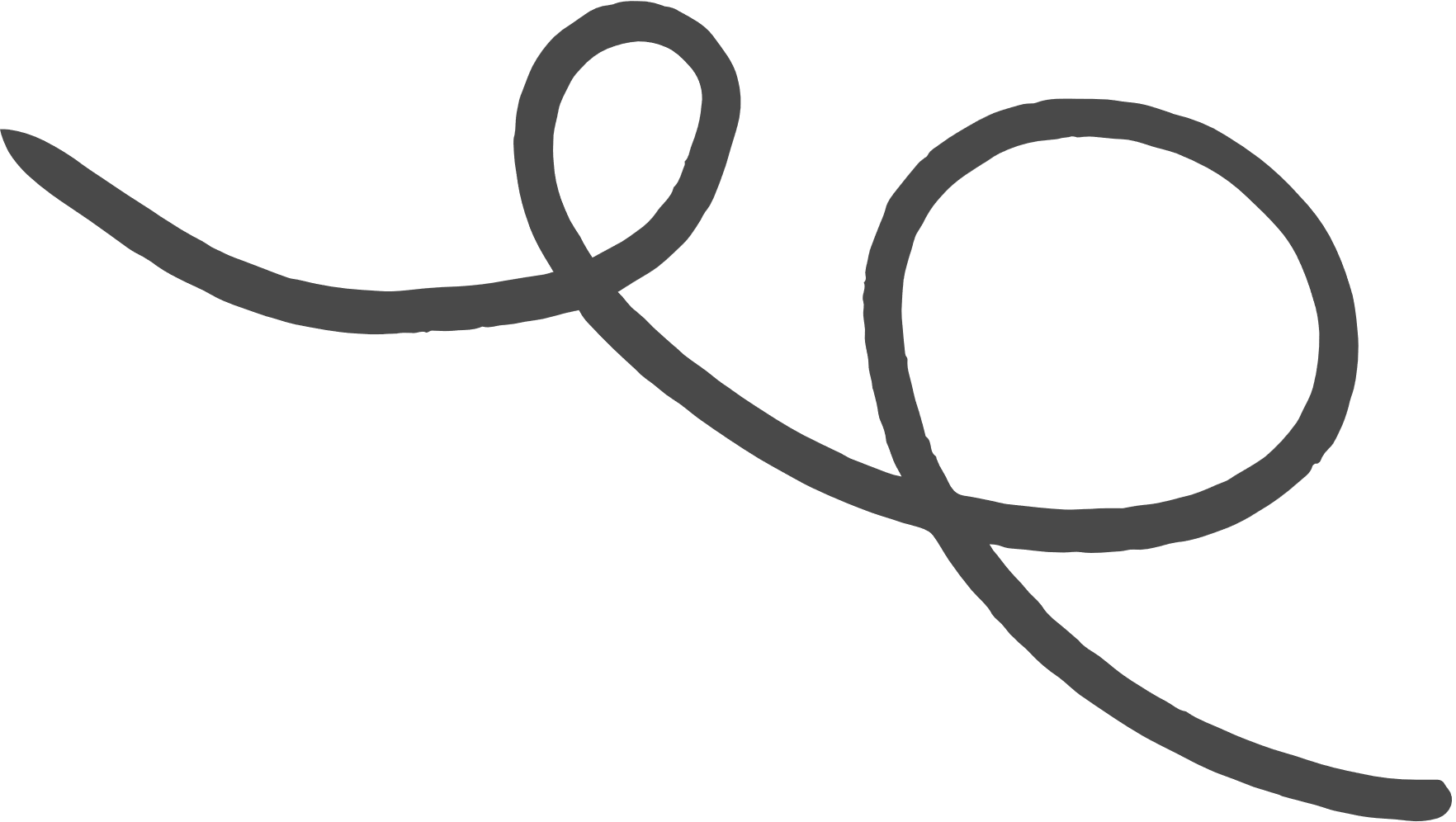 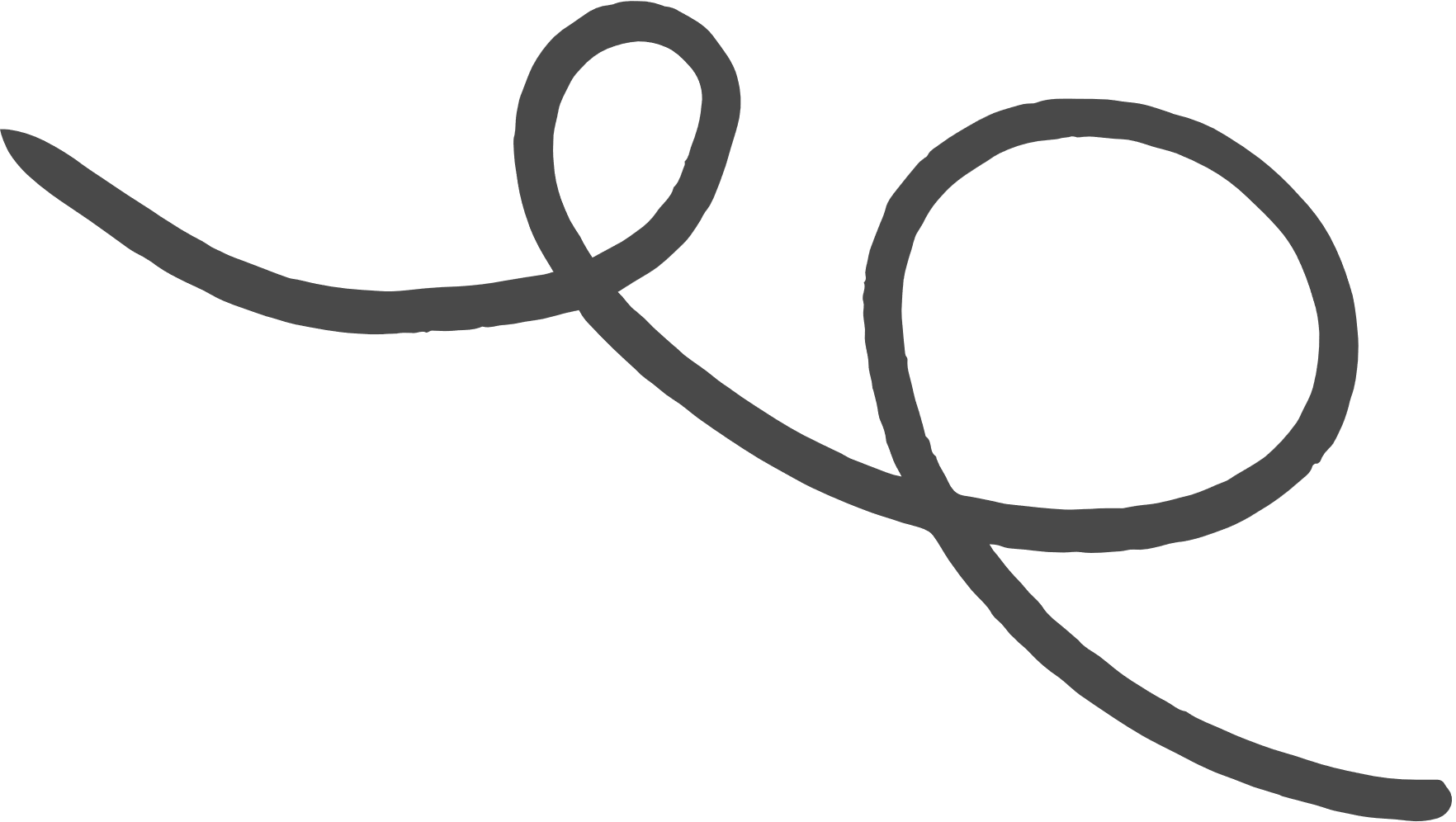 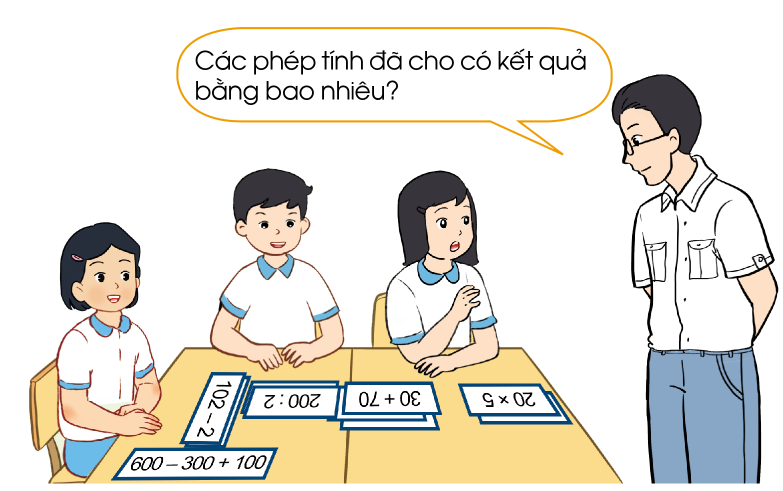 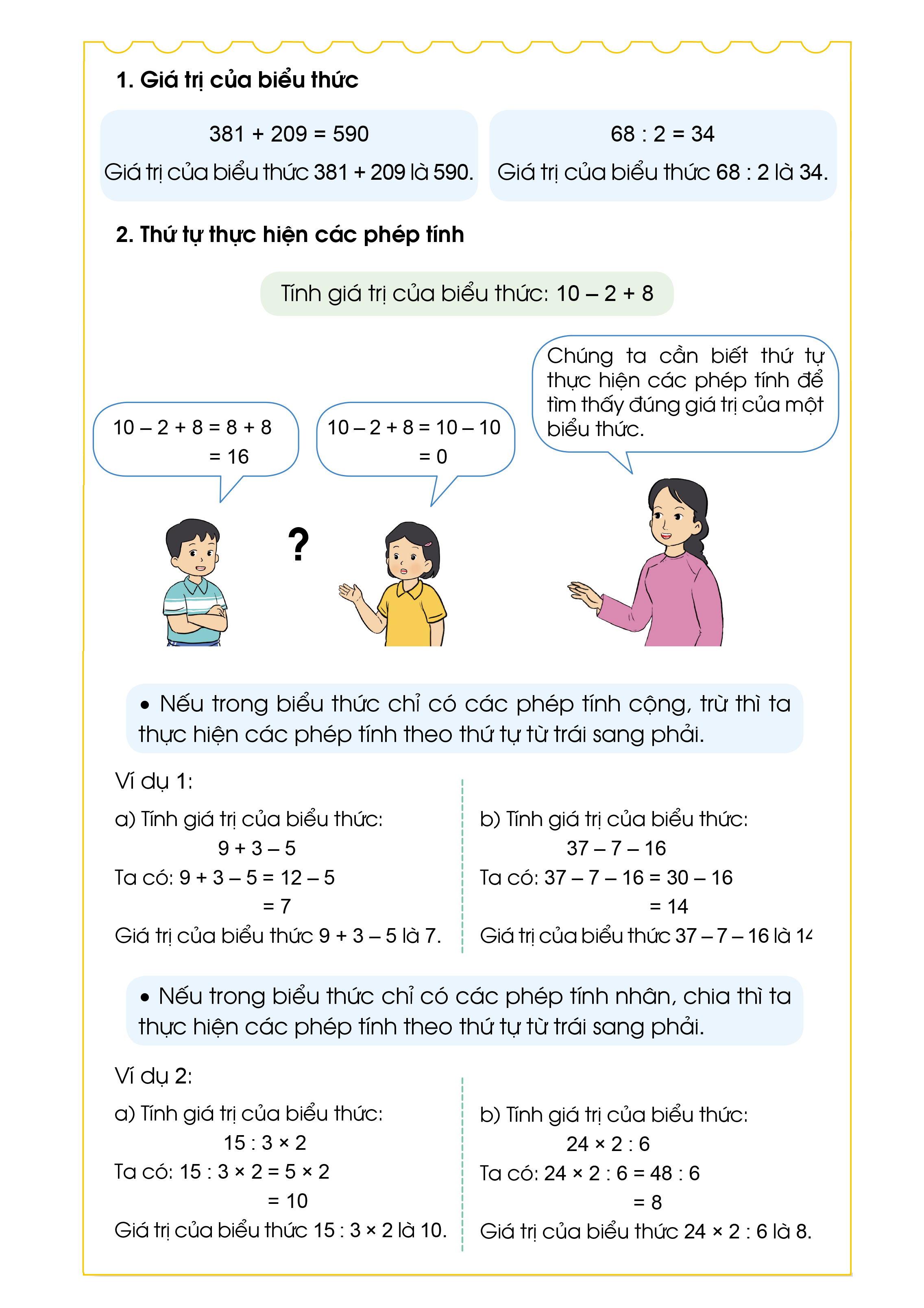 68 : 2
= 34
381 + 209
= 590
Giá trị của biểu thức 68 : 2 là 34
Giá trị của biểu thức 381 + 209 là 590
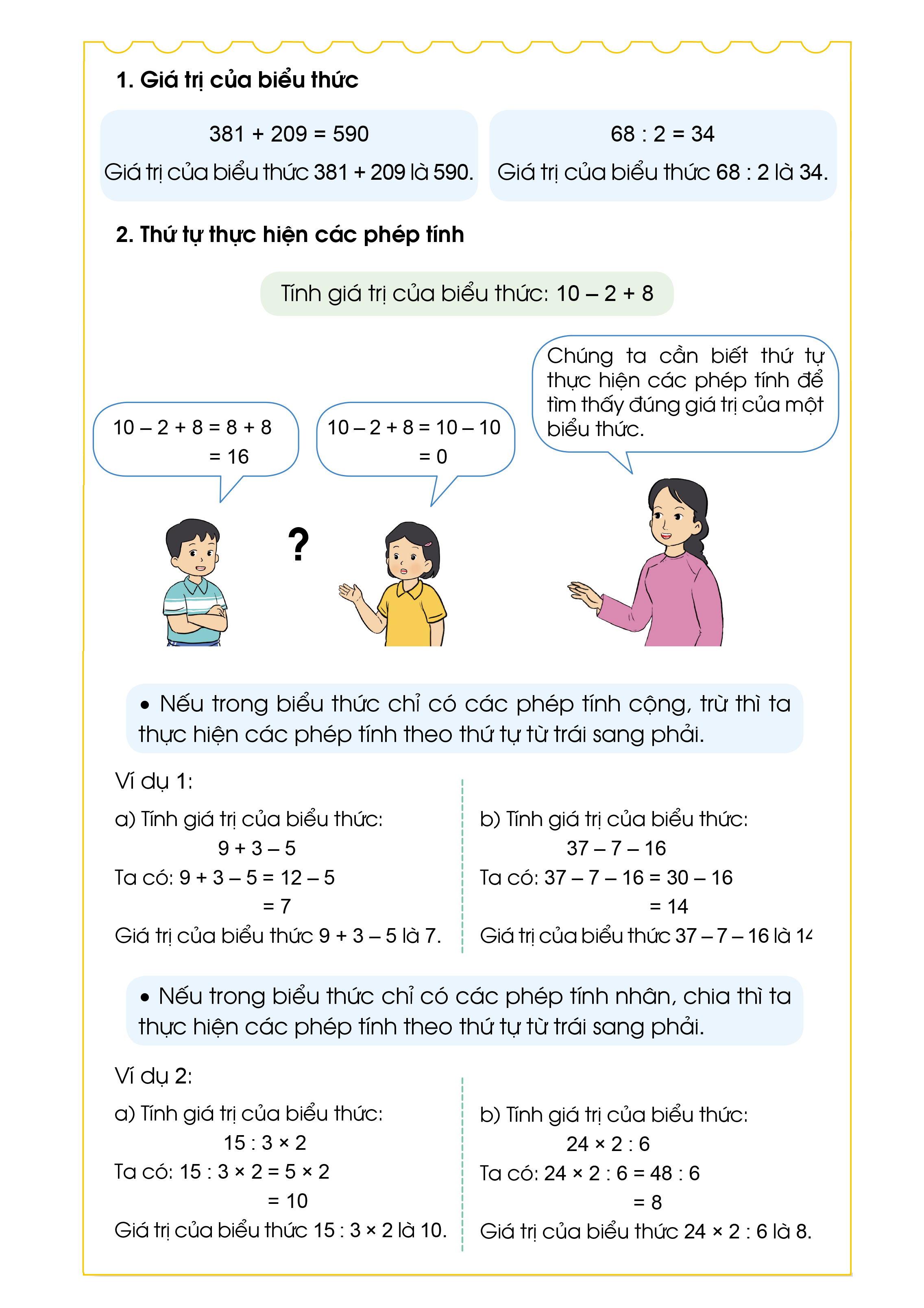 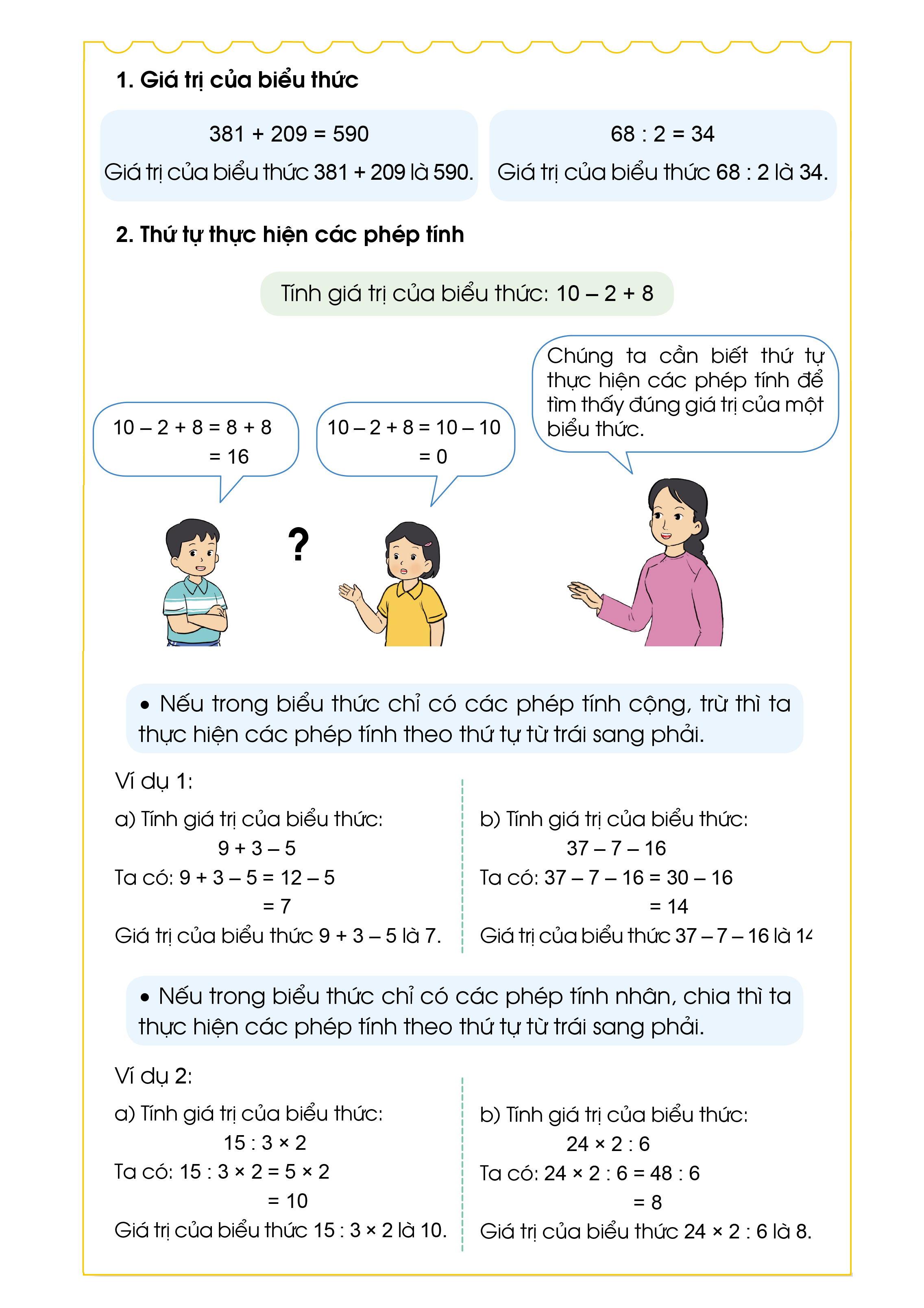 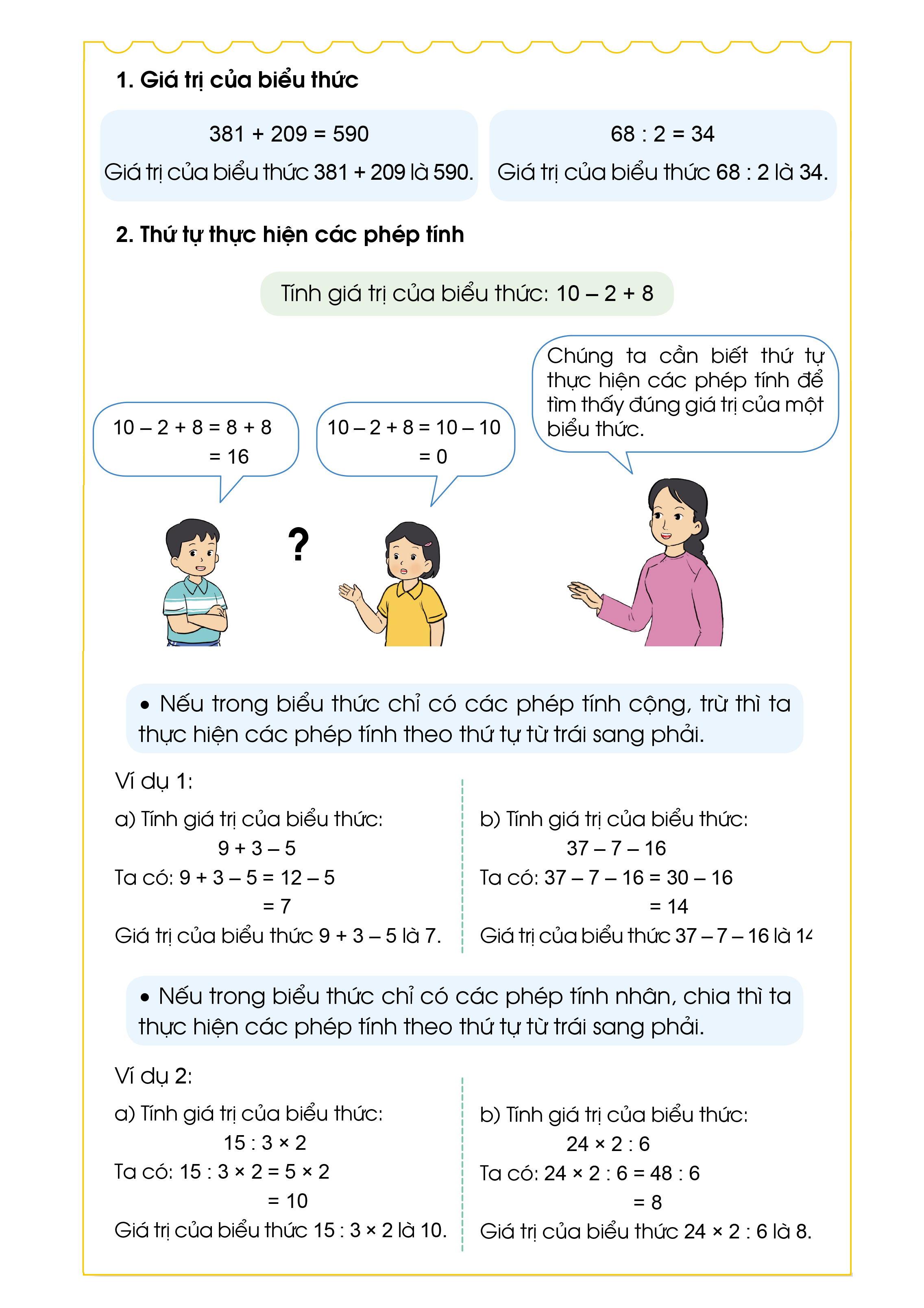 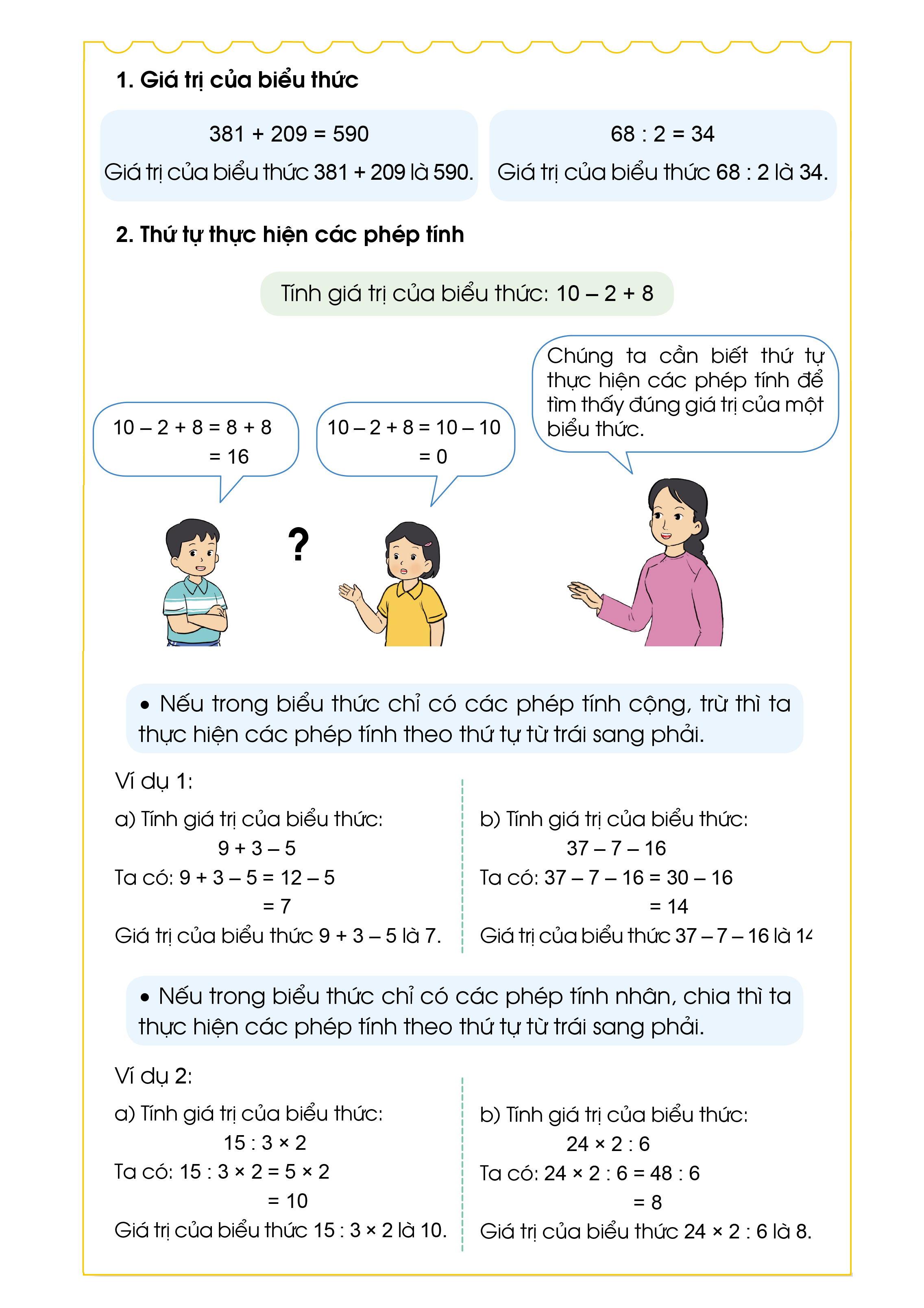 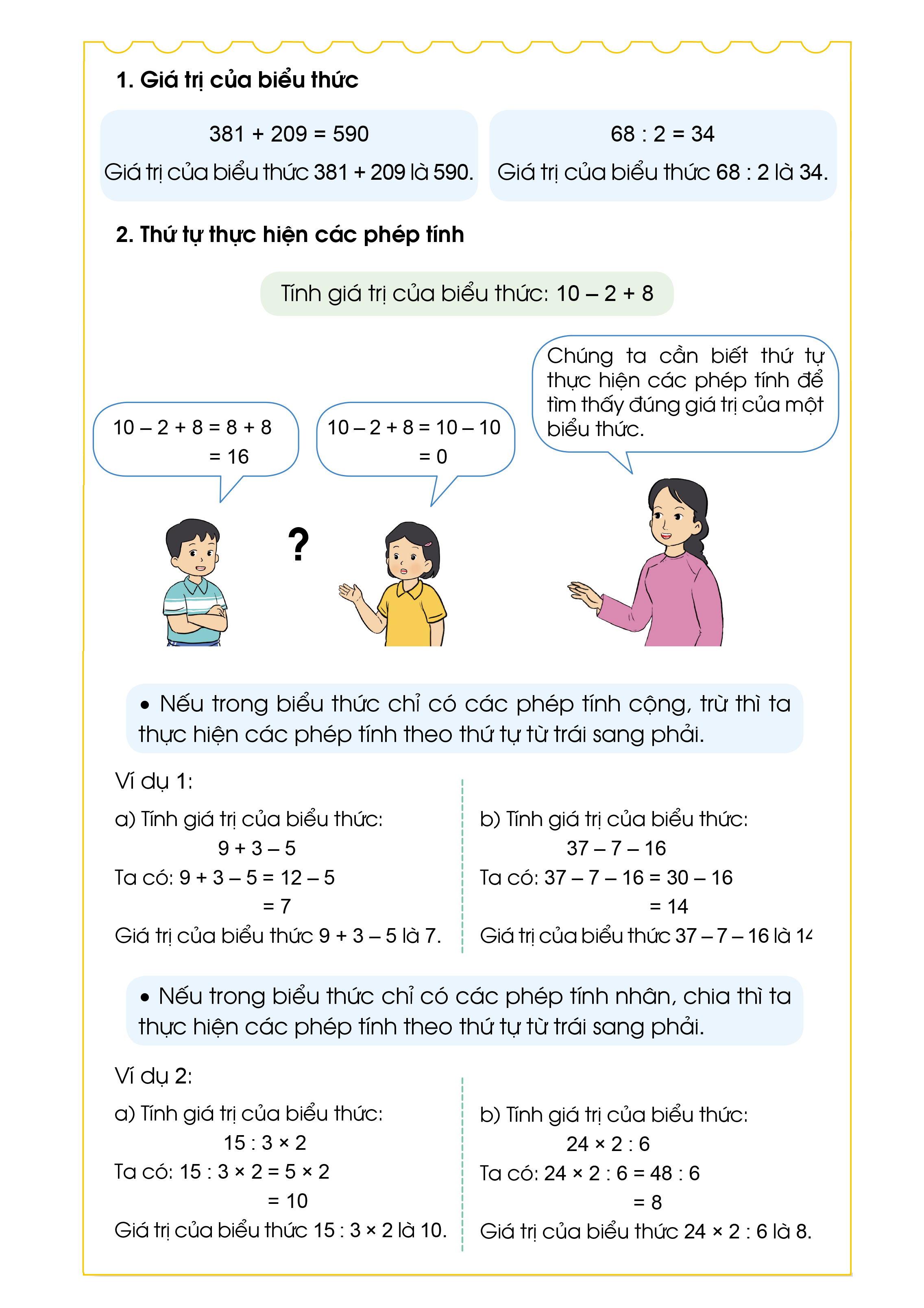 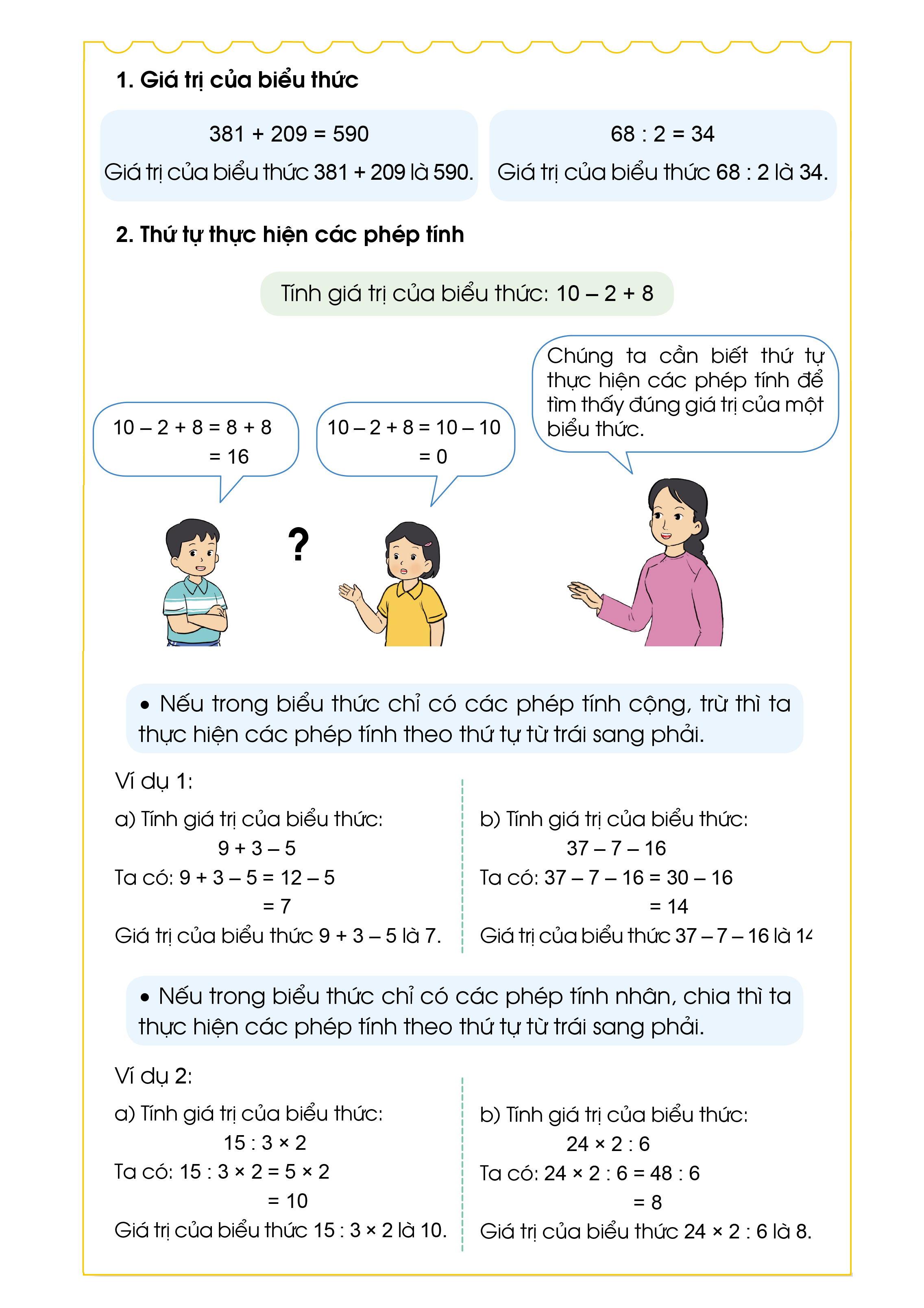 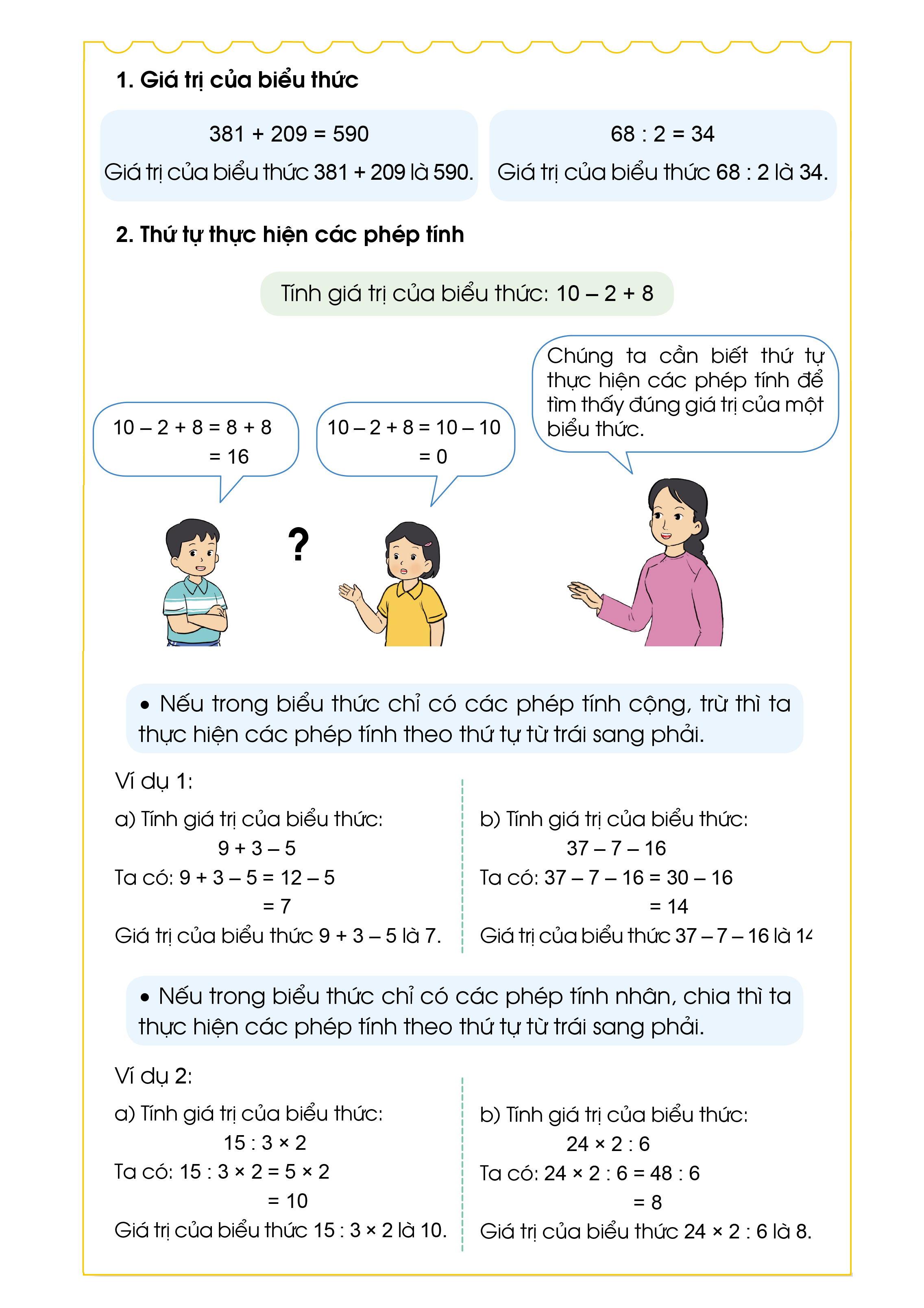 Giá trị của biểu thức 37 - 7 - 16 là 14
Giá trị của biểu thức 9 + 3 - 5 là 7
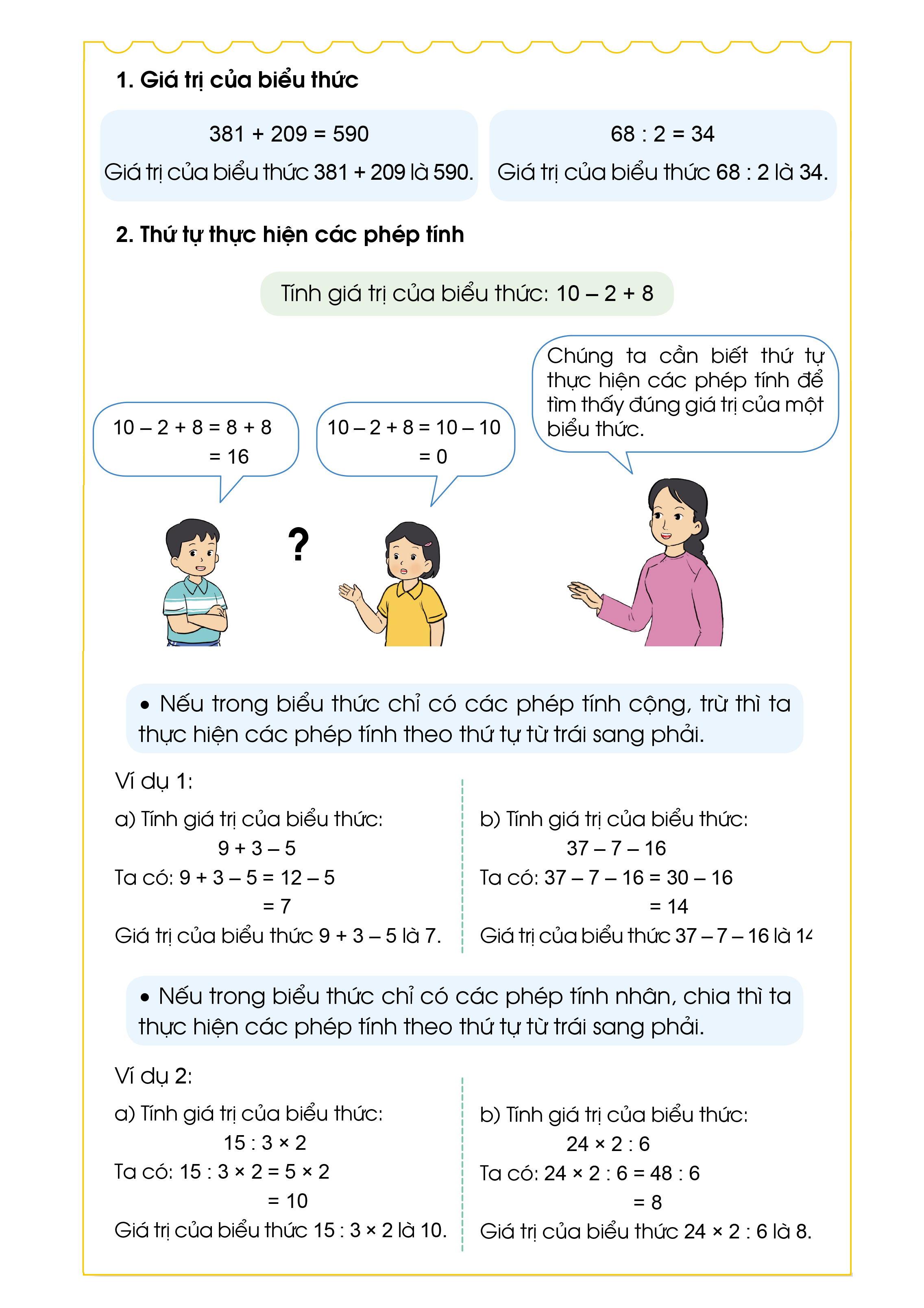 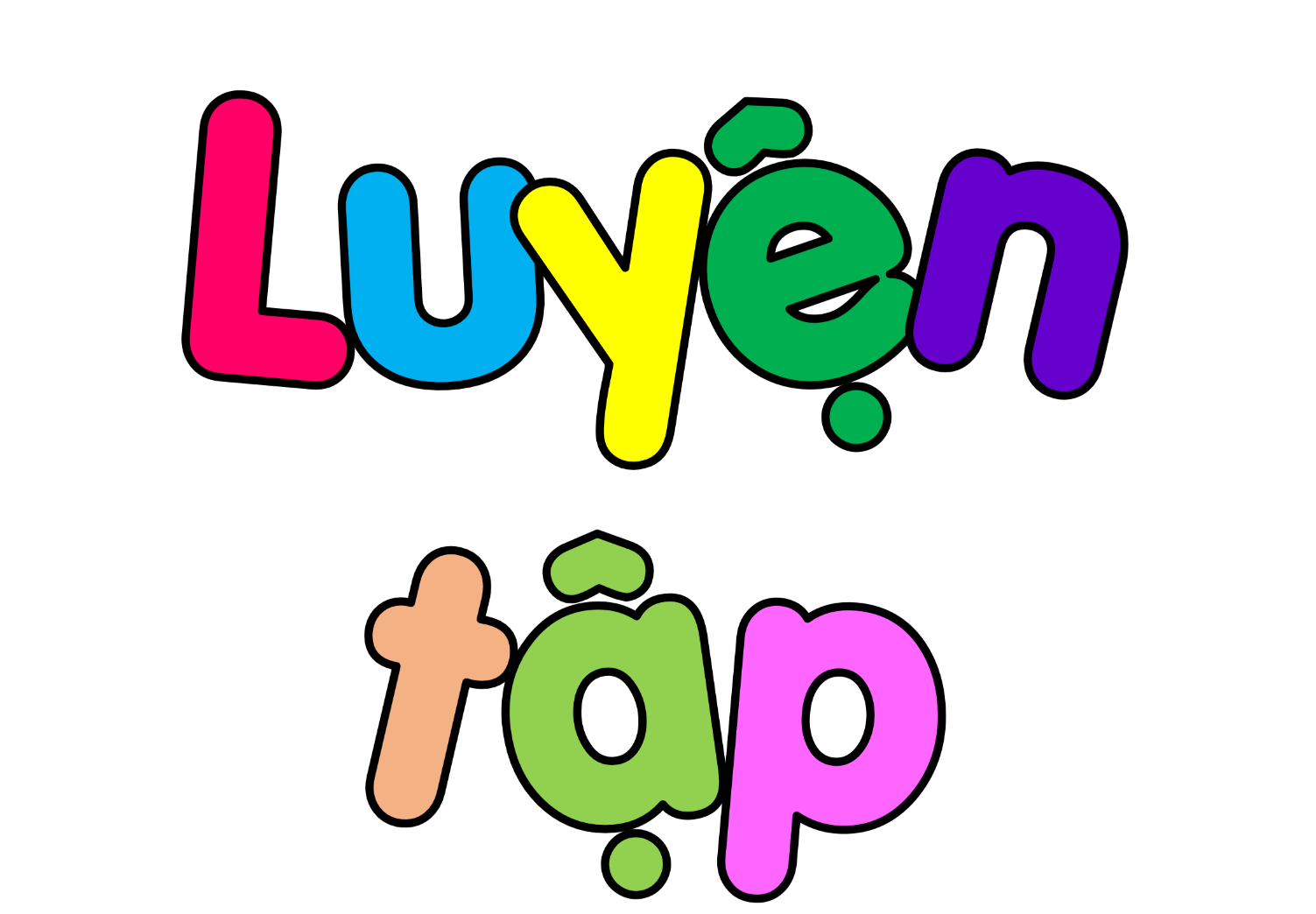 Bài 1: Tính giá trị của mỗi biểu thức sau:
= 675
= 930
= 183 + 10
= 193
= 578
= 84 : 2
= 42
= 143
Bài 2: Chọn giá trị đúng với mỗi biểu thức sau:
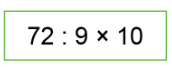 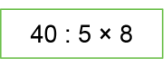 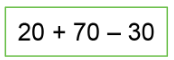 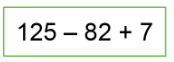 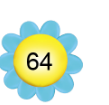 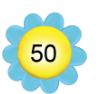 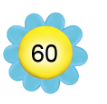 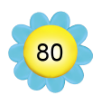 Bài 3: Chọn dấu (+,-) thích hợp:
3       1 = 4              b) 6         4        5 = 5            
		c) 12         2        1 = 9
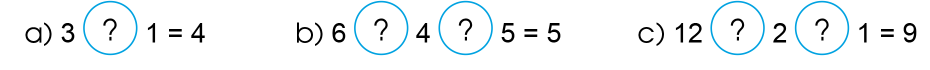 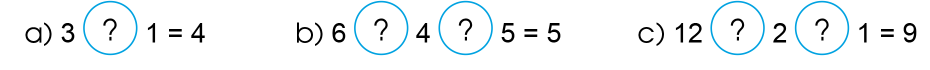 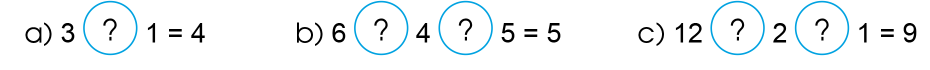 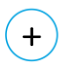 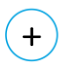 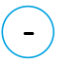 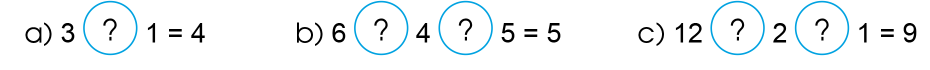 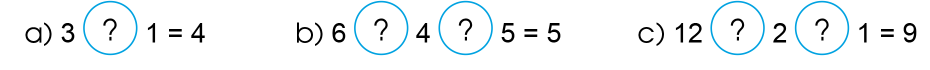 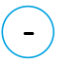 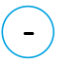 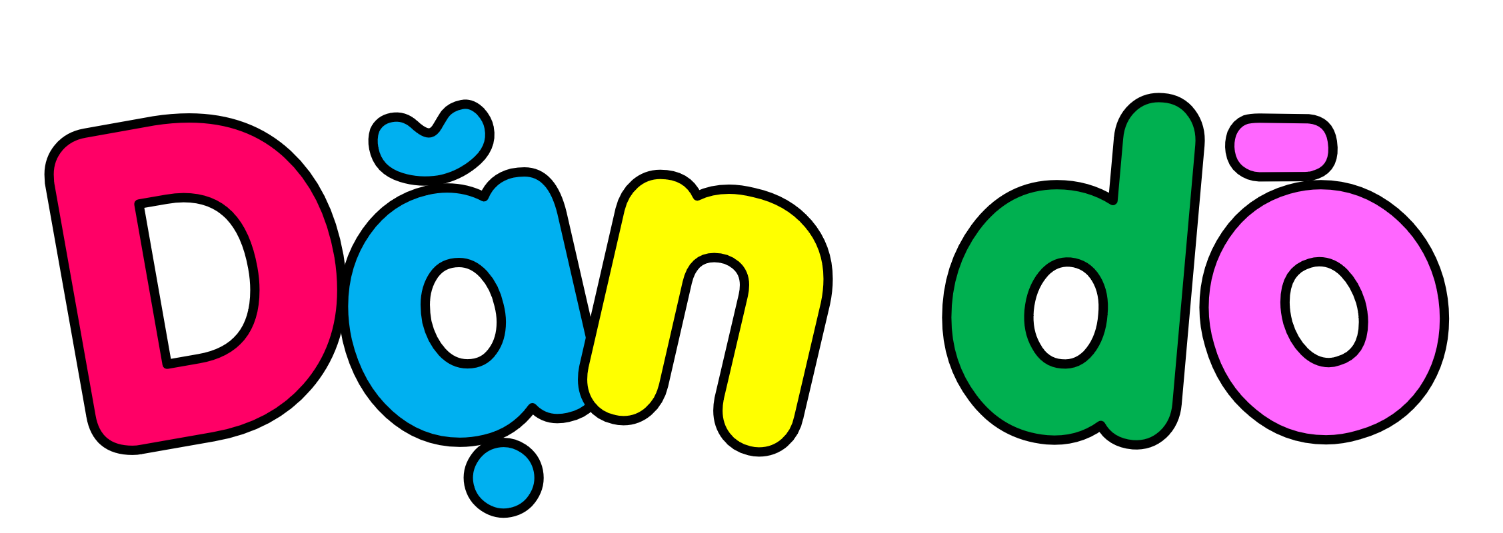 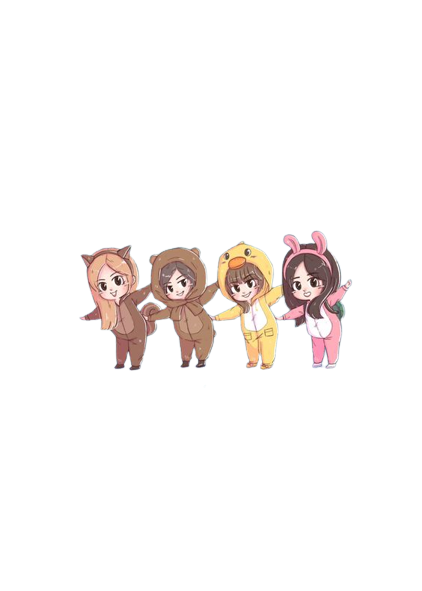 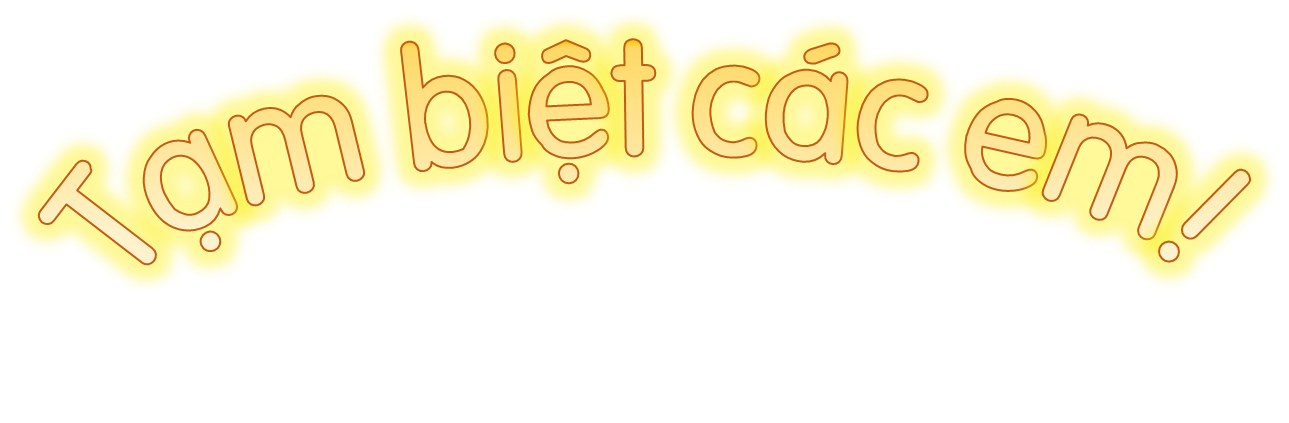